СИСАРИ
ПОНАВЉАЊЕ
ПРЕКО 4.500 ВРСТА
Да се подсетимо…* СИСАРИ ПРИПАДАЈУ ГРУПИ КИЧМЕЊАКА
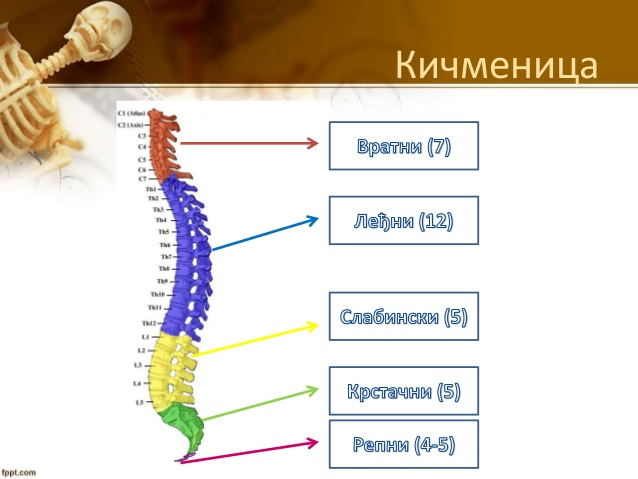 НАСЕЉАВАЈУ РАЗЛИЧИТЕ ТИПОВЕ СТАНИШТА:ВОДАКОПНОВАЗДУХ
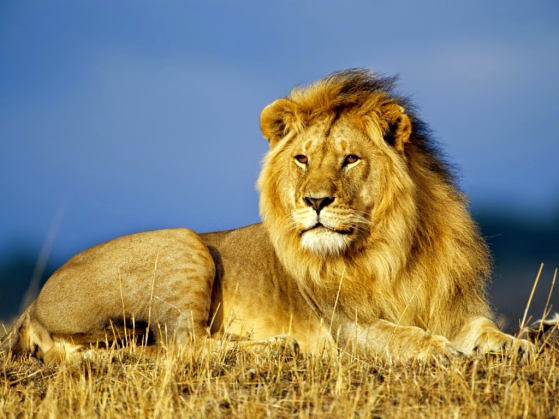 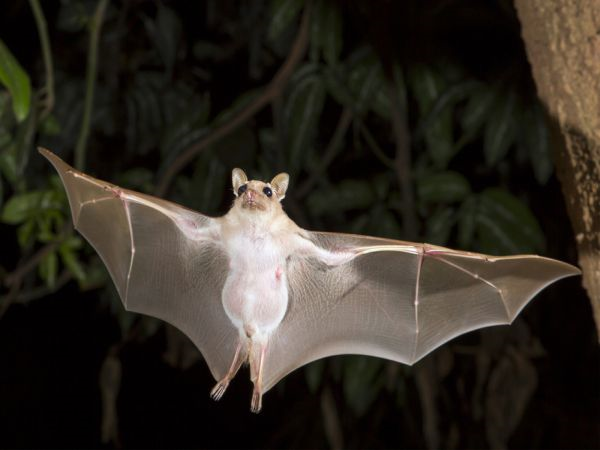 КОЖА ЈЕ ВИШЕСЛОЈНА
РОЖНЕ ТВОРЕВИНЕ КОЖЕ СУ:
ДЛАКА                                                             КОПИТА                                                                
НОКТИ                                                             ПАПЦИ
КАНЏЕ                                                              РОГОВИ
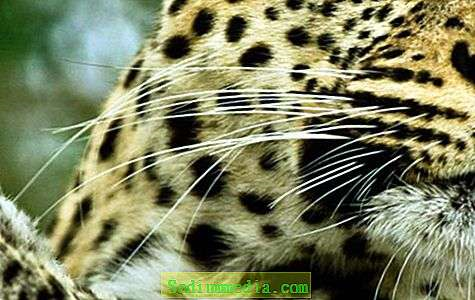 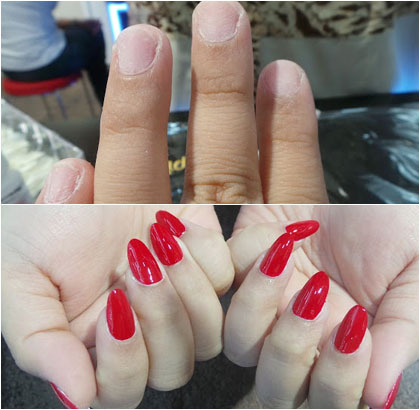 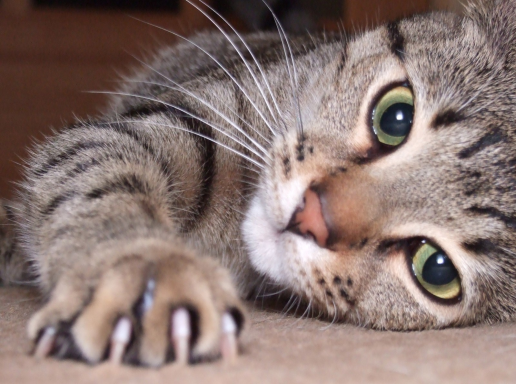 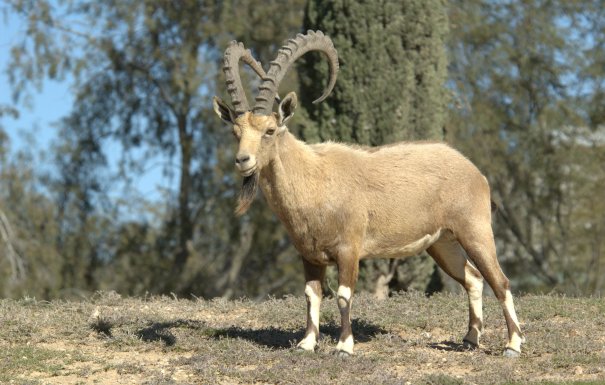 Сисари су једини кичмењаци који имају длаку;
Улога длаке: 1. Штити тело- крзно
                    2. Одржава телесну темпаратуру
                    3. Обојеност- одбрана, сакривање, привлачење женке
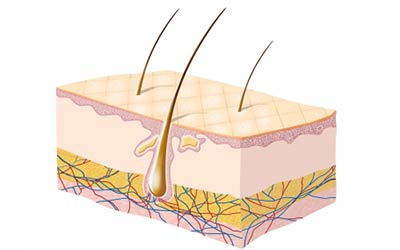 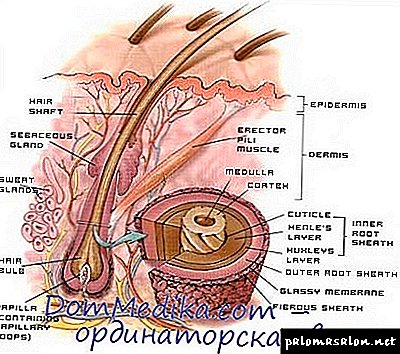 ЛИЊАЊЕ- опадање длаке и замена новом
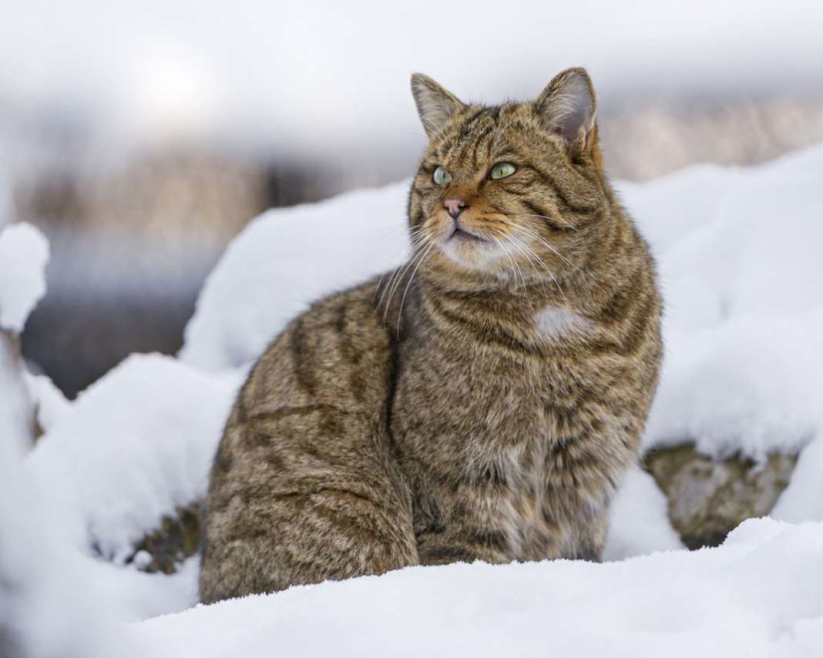 ЛЕТИ
ЗИМИ
ЖЛЕЗДЕ- ЗНОЈНЕ, ЛОЈНЕ И МЛЕЧНЕ,                    НЕКИ И МИРИСНЕ
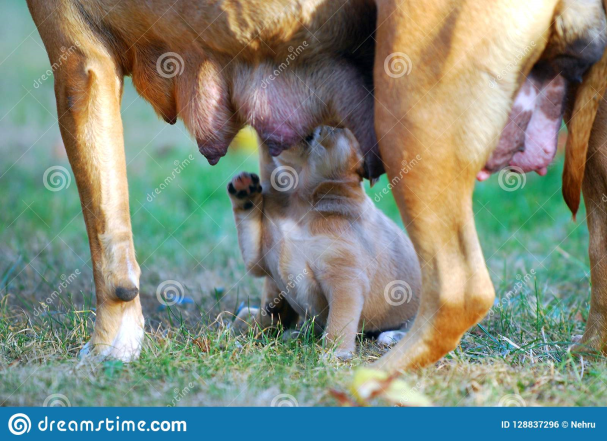 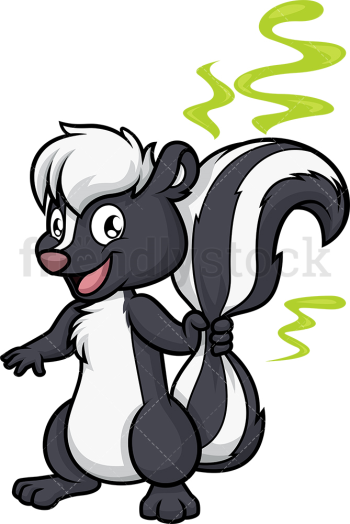 ДЕЛОВИ ТЕЛА
РЕП
ГЛАВА
ТРУП
УДОВИ
СКЕЛЕТ
КАРЛИЧНИ ПОЈАС
ЛОБАЊА
РАМЕНИ ПОЈАС
КИЧМЕНИЦА
РЕБРА
ЗАДЊИ УДОВИ
ПРЕДЊИ УДОВИ
КРЕТАЊЕ- МИШИЋИ И СКЕЛЕТ
КРЕТАЊЕ
ХОДАЊЕ
ЛЕТЕЊЕ
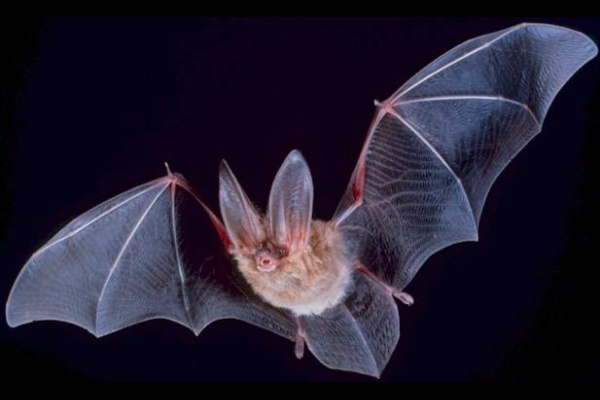 ПЛИВАЊЕ
СКАКАЊЕ
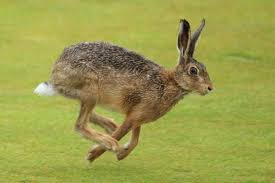 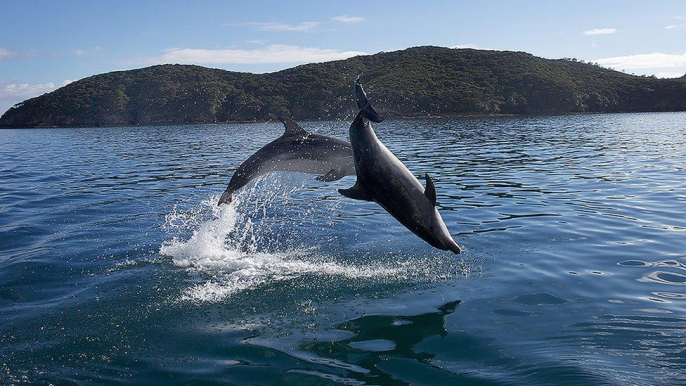 УНУТРАШЊА ГРАЂА ТЕЛА НЕРВНИ СИСТЕМ
КИЧМЕНА МОЖДИНА
МОЗАК
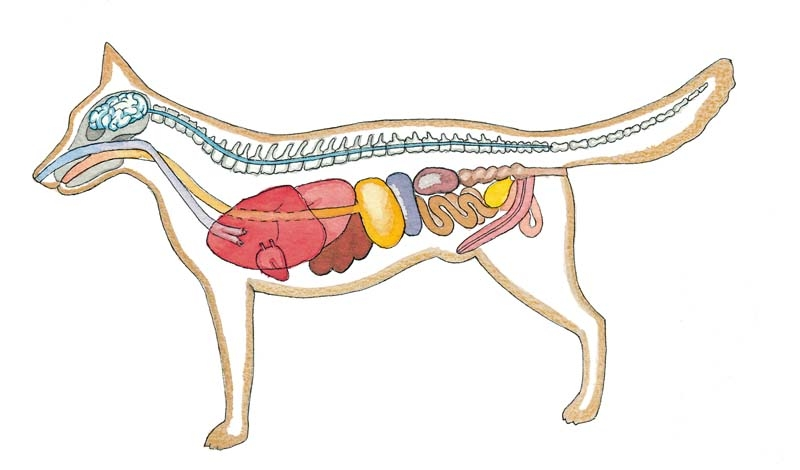 ЧУЛА- ДОБРО РАЗВИЈЕНА(ВИД, СЛУХ, МИРИС)
СИСТЕМ ЗА ВАРЕЊЕ
ЈЕДЊАК
ЖЕЛУДАЦ
ЖДРЕЛО
ЦРЕВО
АНАЛНИ ОТВОР
УСНА ДУПЉА
ЈЕТРА
ПАНКРЕАС
ИСХРАНА
БИЉОЈЕД
МЕСОЈЕД
СВАШТОЈЕД
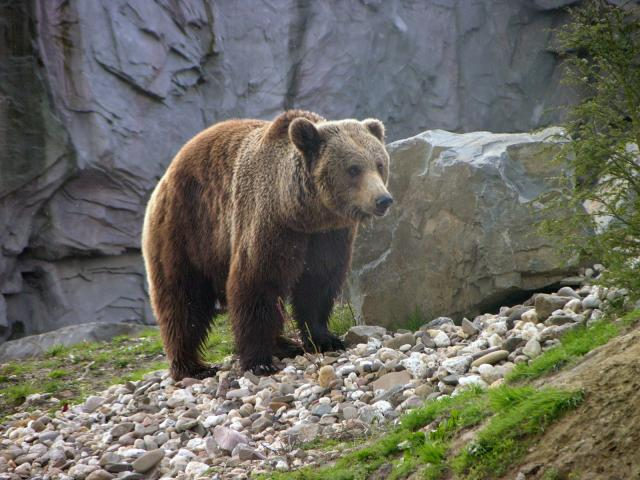 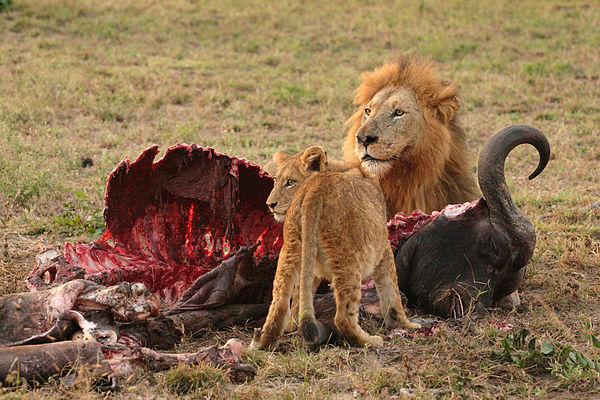 ВАРЕЊЕ У УСТИМА- ЗУБИ, ЈЕЗИК, ПЉУВАЧНЕ ЖЛЕЗДЕ
ТИПОВИ ЗУБА
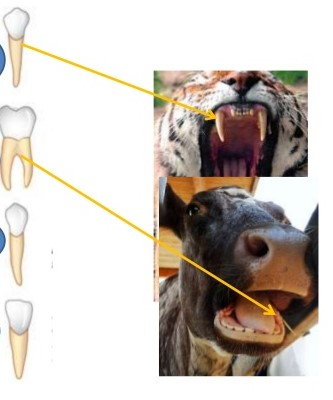 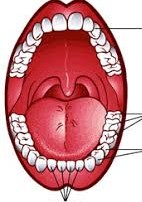 ОЧЊАЦИ
КУТЊАЦИ
ПРЕДКУТЊАЦИ
СЕКУТИЋИ
СИСТЕМ ЗА ДИСАЊЕ
НОСНИ ОТВОРИ
ДУШНИК
ПЛУЋА
МЕХУРИЋИ(АЛВЕОЛЕ)- НАЈСИТНИЈИ ДЕЛОВИ ПЛУЋА
КРВНИ СИСТЕМ
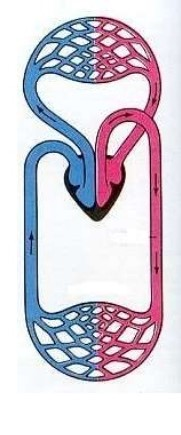 СРЦЕ ИЗ 4 ДЕЛА ( 2 ПРЕДКОМОРЕ И 2 КОМОРЕ)
ДЕСНА ПОЛОВИНА- КРВ БОГАТА УГЉЕН-ДИОКСИДОМ
ЛЕВА ПОЛОВИНА- КРВ БОГАТА КИСЕОНИКОМ
НЕМА МЕШАЊА КРВИ
ОДРЖАВАЊЕ СТАЛНЕ ТЕЛЕСНЕ ТЕМПАРАТУРЕ

                        КРВ БОГАТА УГЉЕН-ДИОКСИДОМ
                        КРВ БОГАТА КИСЕОНИКОМ
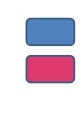 СИСТЕМ ЗА ИЗЛУЧИВАЊЕ
1.БУБРЕЗИ
3.МОКРАЋНА ЦЕВ
2.МОКРАЋНА БЕШИКА
РАЗМНОЖАВАЊЕ
ПОЛНО
ОПЛОЂЕЊЕ УНУТРАШЊЕ
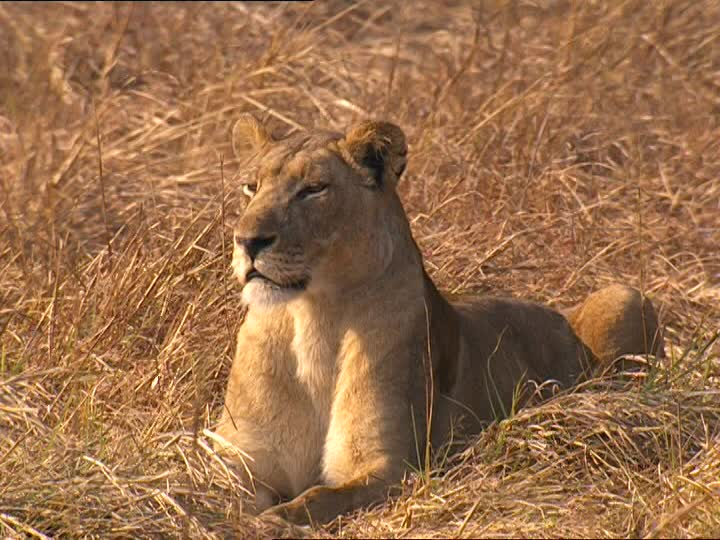 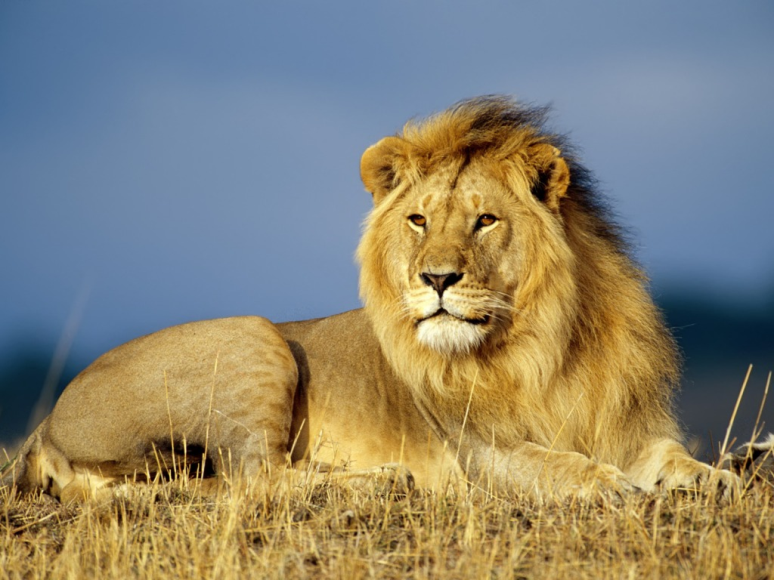 ЖЕНКА
МУЖЈАК
СЕМЕНИЦИ
СПЕРМАТОЗОИДИ
ЈАЈНИЦИ
ЈАЈНА ЋЕЛИЈА
ЖЕНКА СИСАРА ИМА ОРГАН МАТЕРИЦУ У КОЈОЈ СЕ РАЗВИЈА ЕМБРИОНЕМБРИОН СЕ ХРАНИ НА РАЧУН ПОСТЕЉИЦЕ(ПЛАЦЕНТЕ) ЗА КОЈУ ЈЕ ВЕЗАН          ПУПЧАНОМ ВРПЦОМУЛОГА ПОСТЕЉИЦЕ(ПЛАЦЕНТЕ)- ИСХРАНА                                                    ДИСАЊЕ                                                    ИЗЛУЧИВАЊЕ ШТЕТНИХ МАТЕРИЈА
ПЛАЦЕНТА
ПУПЧАНА ВРПЦА
ПОДЕЛА СИСАРА
СИСАРИ КОЈИ НЕМАЈУ ПОСТЕЉИЦУ: КЉУНАРИ 
                                                              ТОРБАРИ

СИСАРИ КОЈИ ИМАЈУ ПОСТЕЉИЦУ: БУБОЈЕДИ
                                                             СЛЕПИ МИШЕВИ
                                                             ГЛОДАРИ
                                                             ЗЕЧЕВИ
                                                             ЗВЕРИ
                                                             КОПИТАРИ
                                                             ПАПКАРИ
                                                             СУРЛАШИ
                                                             КИТОВИ
                                                             ПРИМАТИ
ДОМАЋИ ЗАДАТАК
НАВЕДИ ЗНАЧАЈ СИСАРА У ПРИРОДИ И ЗА ЧОВЕКА.







ОДГОВОР МОЖЕТЕ ПРОНАЋИ У УЏБЕНИКУ НА СТРАНИ ОД 217-222.
ХВАЛА НА ПАЖЊИ!